Tag-questions
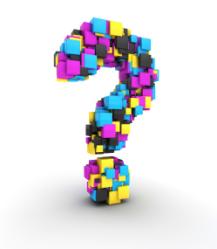 Автор: 
Пономарева Светлана Александровна,  
учитель английского языка МБОУ «СОШ п.Харута»
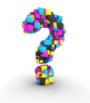 What do you have on the table?
Специальный вопрос
Do you have … ?
Общий  вопрос
Do you have … or …?
Разделительный вопрос
You have …, don’t you?
???
Tag-questions
Look and learn
В английском языке существуют специальные окончания вопросов, которые очень важны для поддержания беседы. Они как бы помогают перебросить "мостик" к собеседнику, чтобы тот смог продолжить беседу.
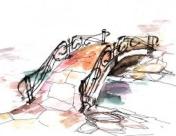 Главное -  научиться выбирать нужные окончания вопросов, которых в английском языке больше, чем в русском
Look, read and translate
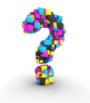 is
a very good doctor,
is
not
he?
He
You
are
my best friend,
are
not
you?
She          not got five kittens,          she?
has
has
They
had
three red pens,
had
not
they?
They              read,                not they?
must
must
She          not open the door,          she?
can
can
You            write a letter next week,             not you?
will
will
We               not do this task,              we?
could
could
Look and learn
Если в первой части предложения есть  глаголы to be (is, am, are, was, were), to have (has, had), will/ shall, can/ could, would/must, то во второй части предложения используется тот же глагол
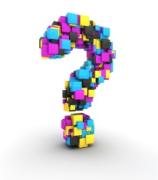 Look, read and translate
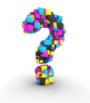 is
a very good doctor,
is
not
he?
He
You
are
my best friend,
are
not
you?
She          not got five kittens,          she?
has
has
They
had
three red pens,
had
not
they?
They              read,                not they?
must
must
She          not open the door,          she?
can
can
You            write a letter next week,             not you?
will
will
We               not do this task,              we?
could
could
Look and learn
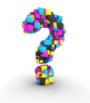 Если первая часть вопроса утвердительная, то вторая –  отрицательная (содержит частицу not),
и наоборот
?
?
Look and read
Mary was at the zoo last week, was not she?
Peter will play football tomorrow, won’t he?
Kate and Anna can give you a nice book, can’t they?
My parents could not phone me, could they?
Look and learn
Подлежащее (выраженное существительным) заменяется на соответствующее местоимение.
Dynamic pause
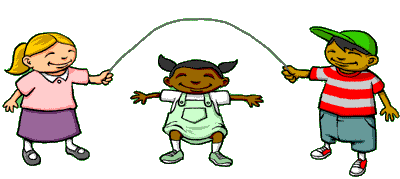 Look and learn
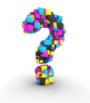 You like coffee, don’t you?
Mary works in a factory, doesn’t she?
He met Paul last week, didn’t he?
Если в первой части предложения нет  глаголов to be (is, am, are, was, were), to have (has, had), will/ shall, can/ could, would/must, то во второй части предложения используется do/ does или did
При ответе на разделительный вопрос следует помнить, что в отличие от русского языка обе части ответа должны содержать либо отрицание, либо утверждение.
Look and learn
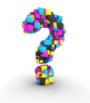 You don’t have diary, do you?
У тебя нет дневника, не так ли?
Yes, I do.
Нет, есть. (несогласие)
No, I don’t.
Да, нет с собой. (согласие)
Add the Tag endings
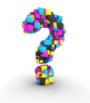 You haven't got  a cat,

Mary will be here soon,

Tom could help mum,

There was a lot of traffic,

Susan doesn’t like bananas,

Nick wrote the letter,
couldn’t he?

won’t she?

have you?

does she?

didn’t he?

wasn’t there?
Match the questions and the answers
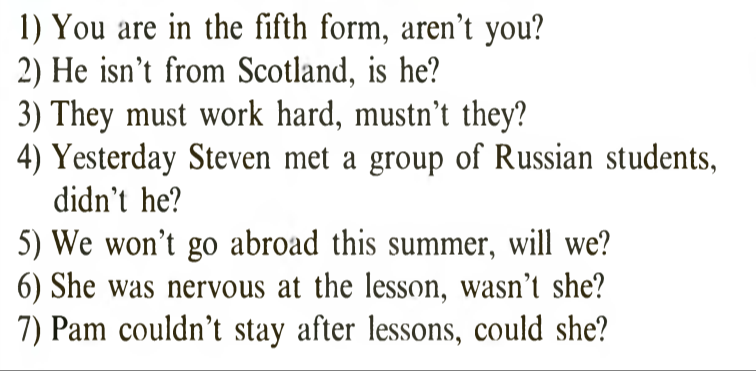 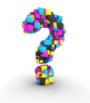 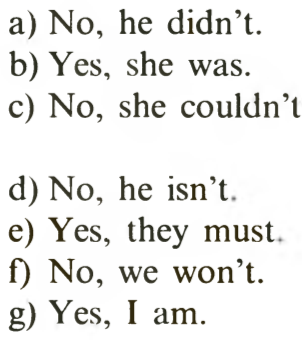 Act out the dialogues
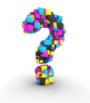 What do you have on the table?
Do you have … ?
Do you have … or …?
You have …, don’t you?
Thank you for the lesson.See you soon.
Использованные ресурсы
Изображение восклицательного знака http://www.fotokanal.com/images/63/picture-4175.jpg 
Изображение мостика http://kuzma.ru/sites/default/files/mostik319.jpg